Figure 1. Study 1: Perceived Self-Risk of Age Spots (Secular)/Skin Cancer (Sacred) as a Function of Product Type and ...
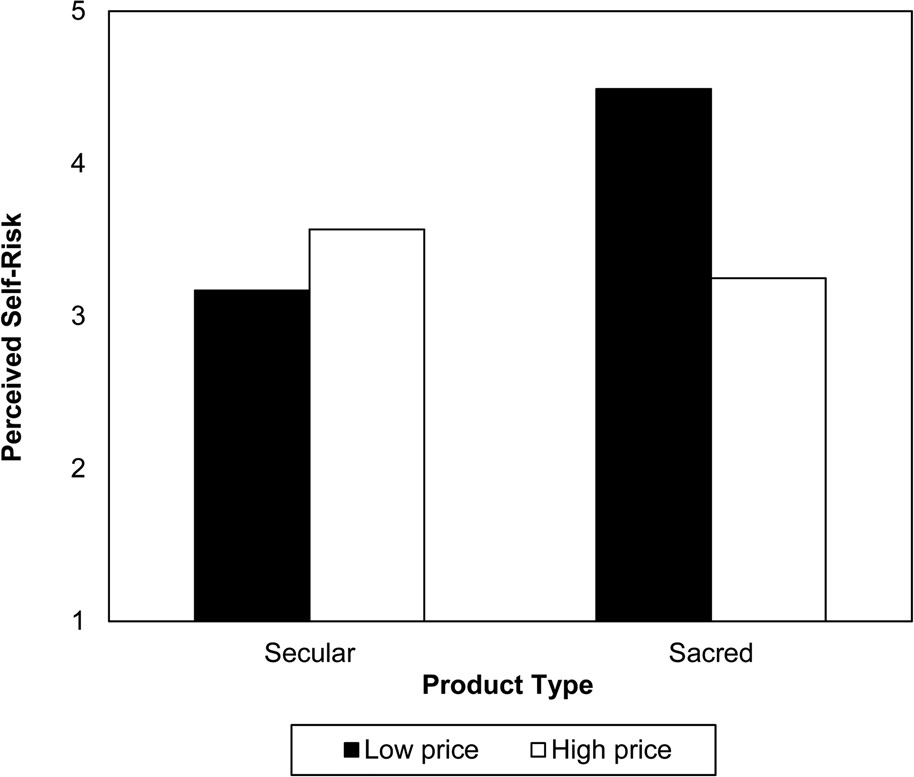 J Consum Res, Volume 39, Issue 6, 1 April 2013, Pages 1343–1358, https://doi.org/10.1086/668639
The content of this slide may be subject to copyright: please see the slide notes for details.
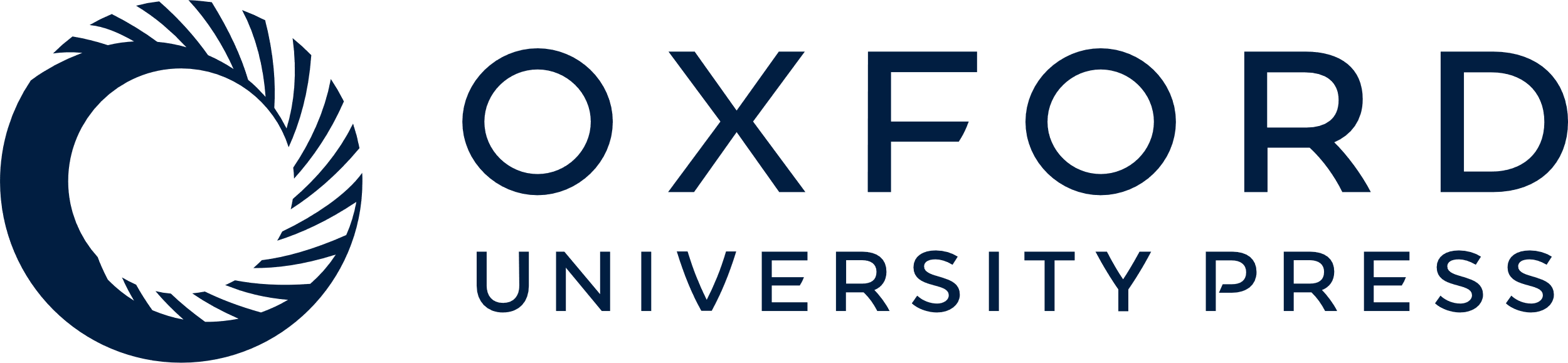 [Speaker Notes: Figure 1. Study 1: Perceived Self-Risk of Age Spots (Secular)/Skin Cancer (Sacred) as a Function of Product Type and Price


Unless provided in the caption above, the following copyright applies to the content of this slide: © 2012 by JOURNAL OF CONSUMER RESEARCH, Inc.]
Figure 2. Study 2: Amount of Time Spent Reading Pharmaceutical Advertisement as a Function of Product Type and Price
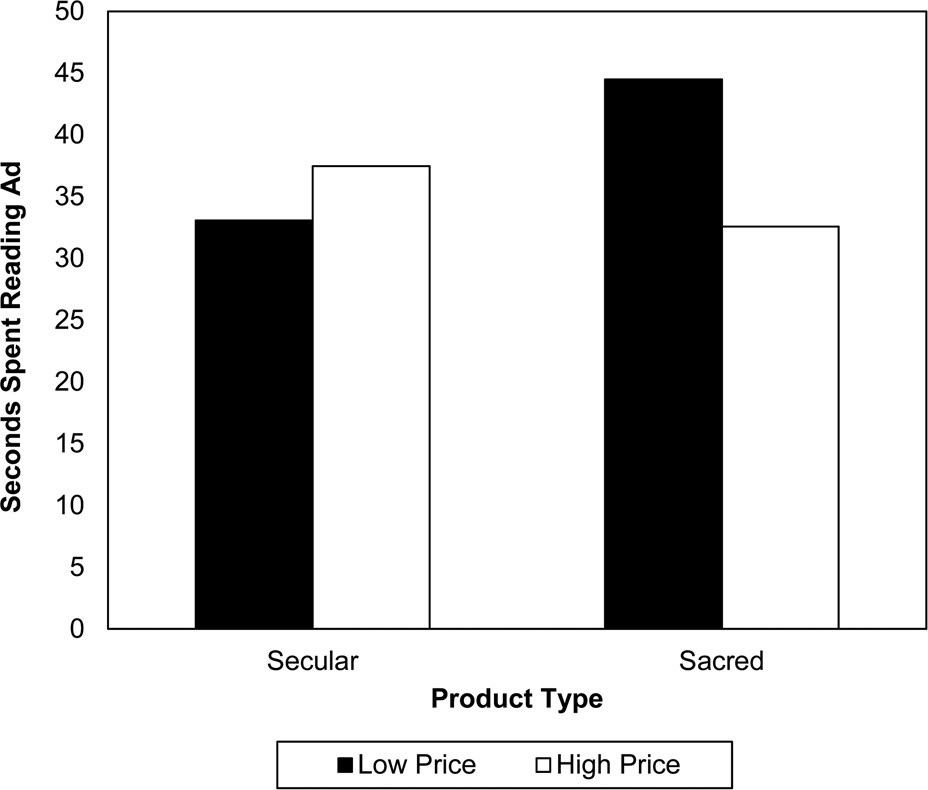 J Consum Res, Volume 39, Issue 6, 1 April 2013, Pages 1343–1358, https://doi.org/10.1086/668639
The content of this slide may be subject to copyright: please see the slide notes for details.
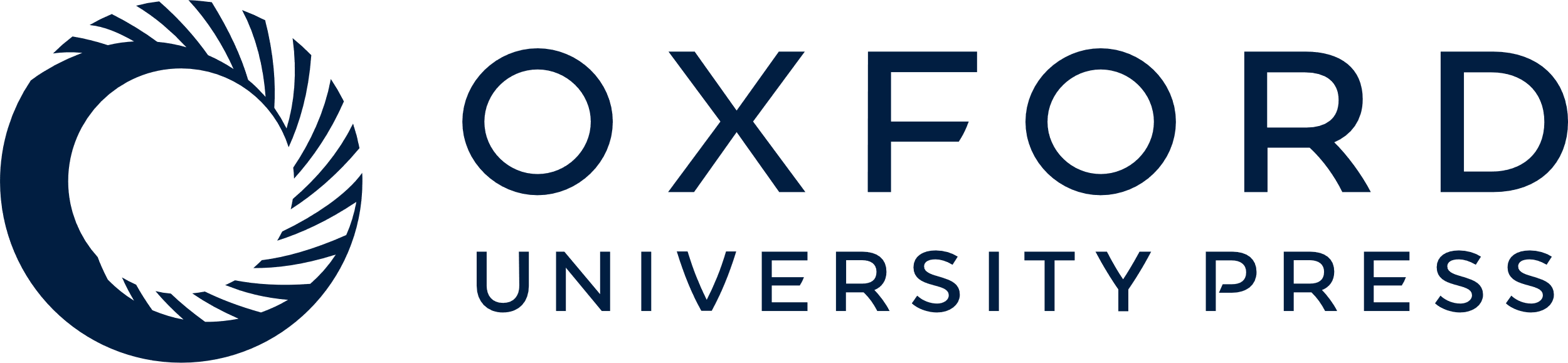 [Speaker Notes: Figure 2. Study 2: Amount of Time Spent Reading Pharmaceutical Advertisement as a Function of Product Type and Price


Unless provided in the caption above, the following copyright applies to the content of this slide: © 2012 by JOURNAL OF CONSUMER RESEARCH, Inc.]
Figure 3. Study 2: Intentions to Consume Drug as a Function of Product Type and Price
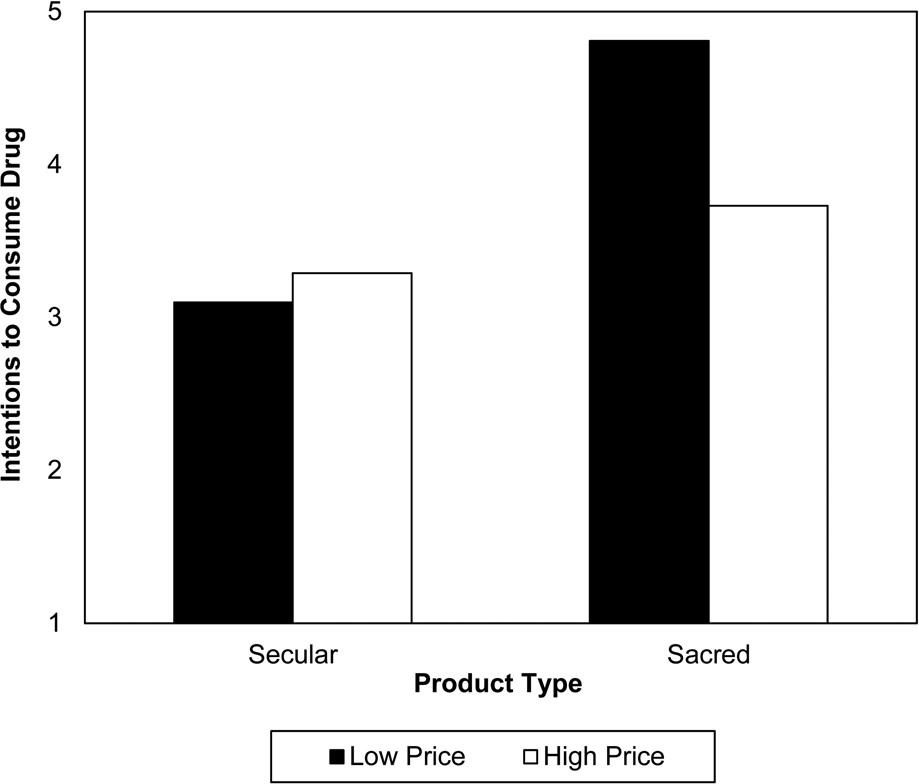 J Consum Res, Volume 39, Issue 6, 1 April 2013, Pages 1343–1358, https://doi.org/10.1086/668639
The content of this slide may be subject to copyright: please see the slide notes for details.
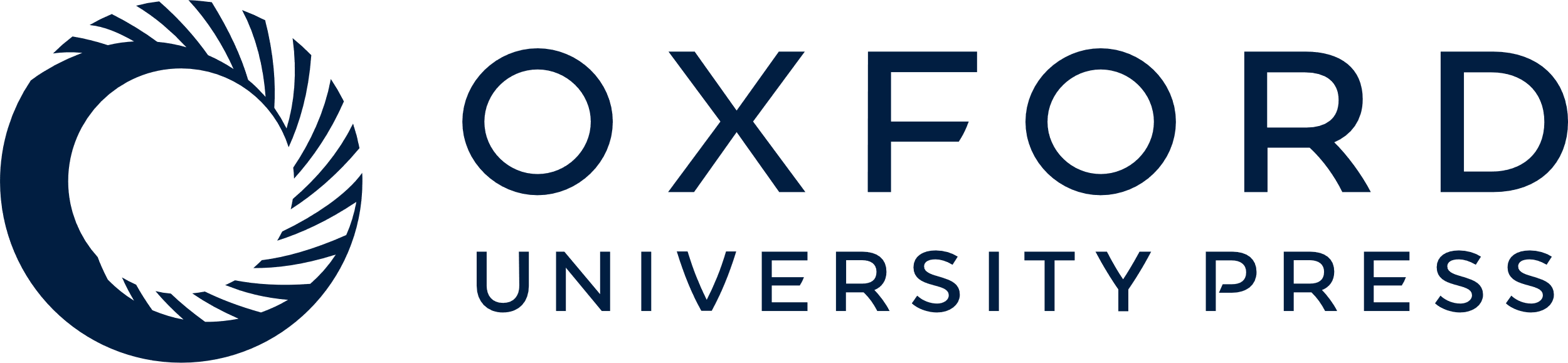 [Speaker Notes: Figure 3. Study 2: Intentions to Consume Drug as a Function of Product Type and Price


Unless provided in the caption above, the following copyright applies to the content of this slide: © 2012 by JOURNAL OF CONSUMER RESEARCH, Inc.]
Figure 4. Study 3: Perceived Self-Risk as a Function of Health Frame and Price
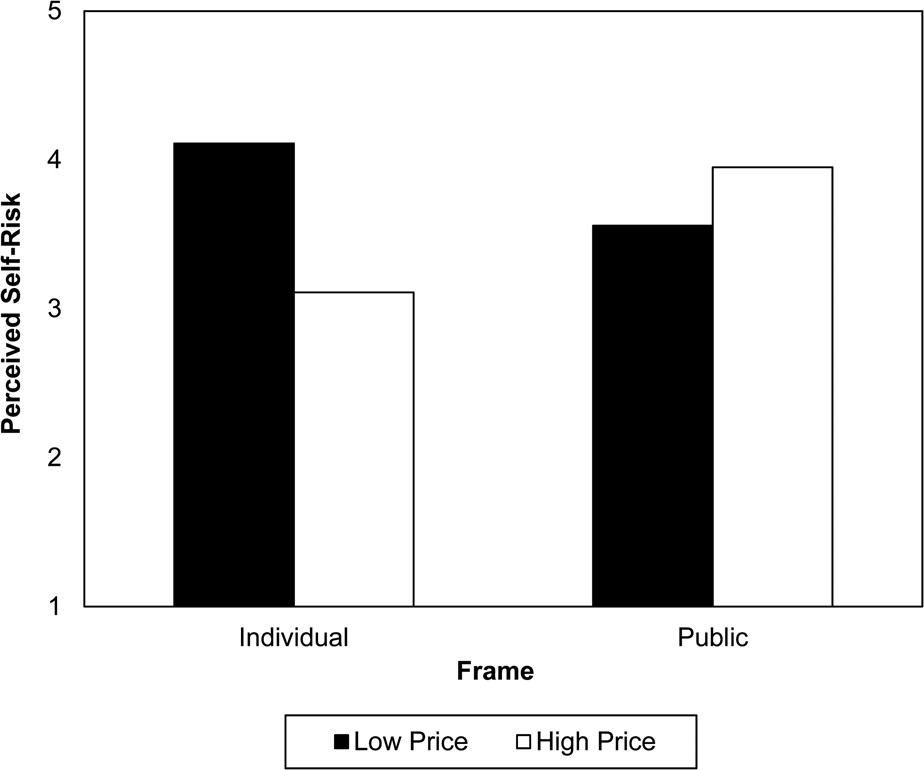 J Consum Res, Volume 39, Issue 6, 1 April 2013, Pages 1343–1358, https://doi.org/10.1086/668639
The content of this slide may be subject to copyright: please see the slide notes for details.
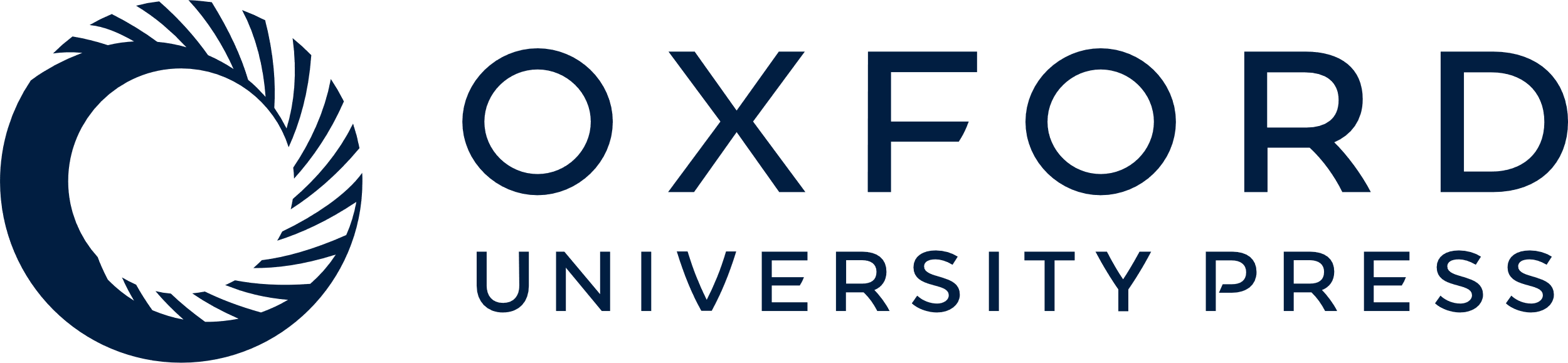 [Speaker Notes: Figure 4. Study 3: Perceived Self-Risk as a Function of Health Frame and Price


Unless provided in the caption above, the following copyright applies to the content of this slide: © 2012 by JOURNAL OF CONSUMER RESEARCH, Inc.]
Figure 5. Study 3: Vaccine Consumption Intentions as a Function of Health Frame and Price
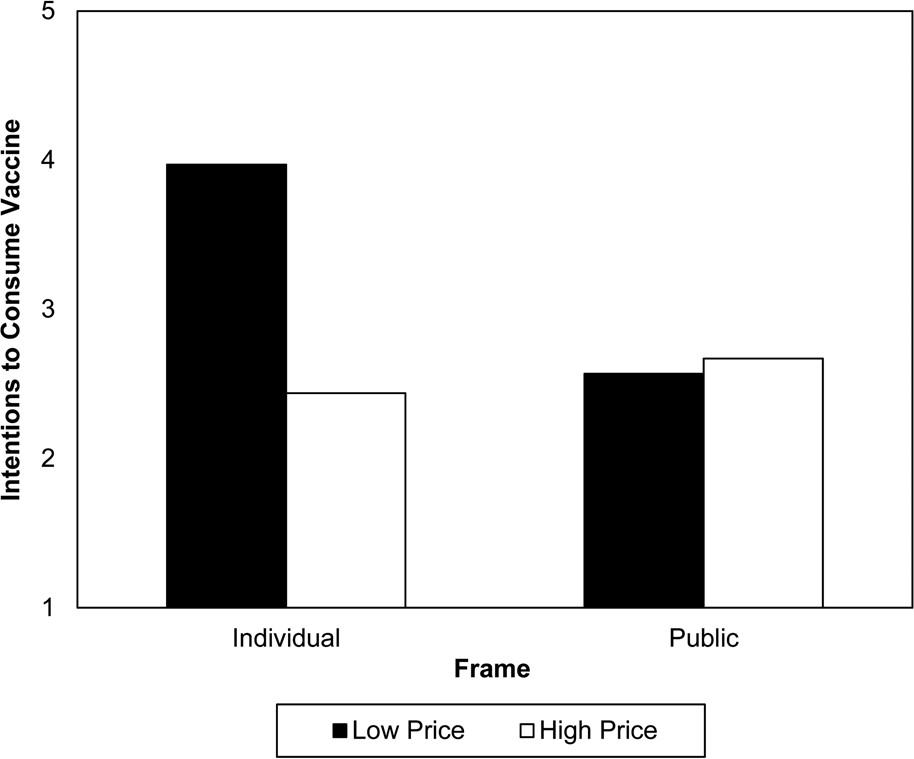 J Consum Res, Volume 39, Issue 6, 1 April 2013, Pages 1343–1358, https://doi.org/10.1086/668639
The content of this slide may be subject to copyright: please see the slide notes for details.
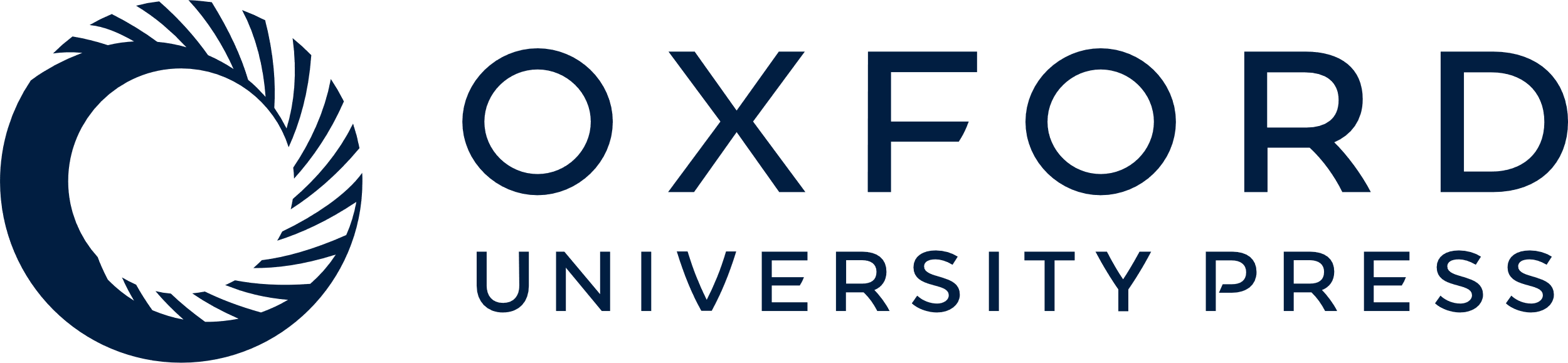 [Speaker Notes: Figure 5. Study 3: Vaccine Consumption Intentions as a Function of Health Frame and Price


Unless provided in the caption above, the following copyright applies to the content of this slide: © 2012 by JOURNAL OF CONSUMER RESEARCH, Inc.]
Figure 6. Study 3: Extent to Which Vaccine Price Reflects Need for Vaccine as a Function of Health Frame and Price
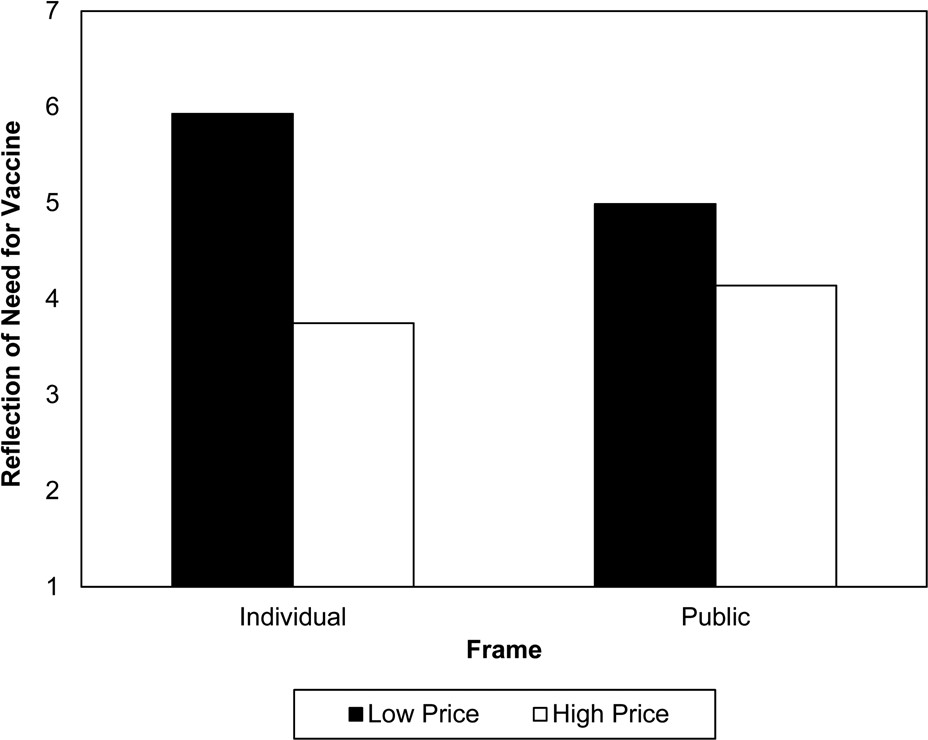 J Consum Res, Volume 39, Issue 6, 1 April 2013, Pages 1343–1358, https://doi.org/10.1086/668639
The content of this slide may be subject to copyright: please see the slide notes for details.
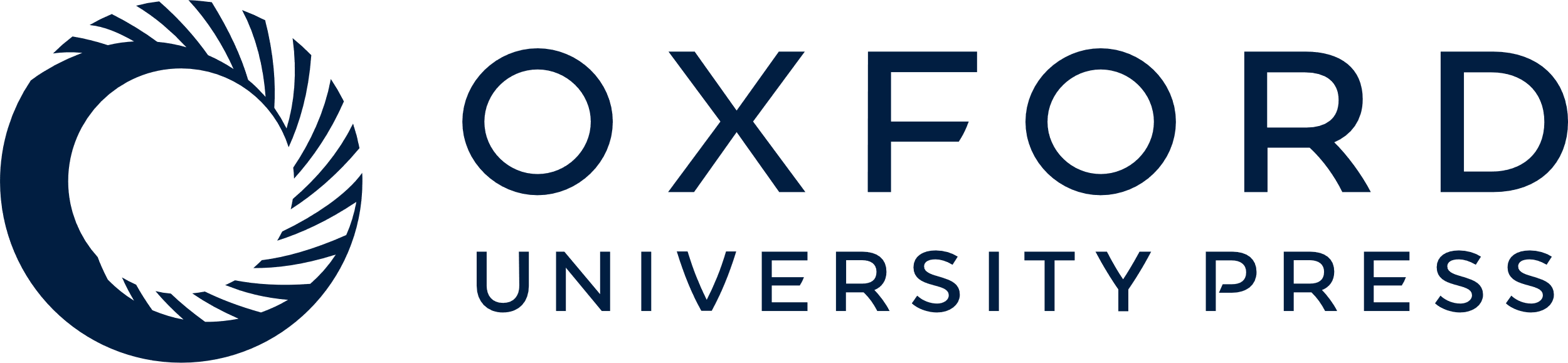 [Speaker Notes: Figure 6. Study 3: Extent to Which Vaccine Price Reflects Need for Vaccine as a Function of Health Frame and Price


Unless provided in the caption above, the following copyright applies to the content of this slide: © 2012 by JOURNAL OF CONSUMER RESEARCH, Inc.]
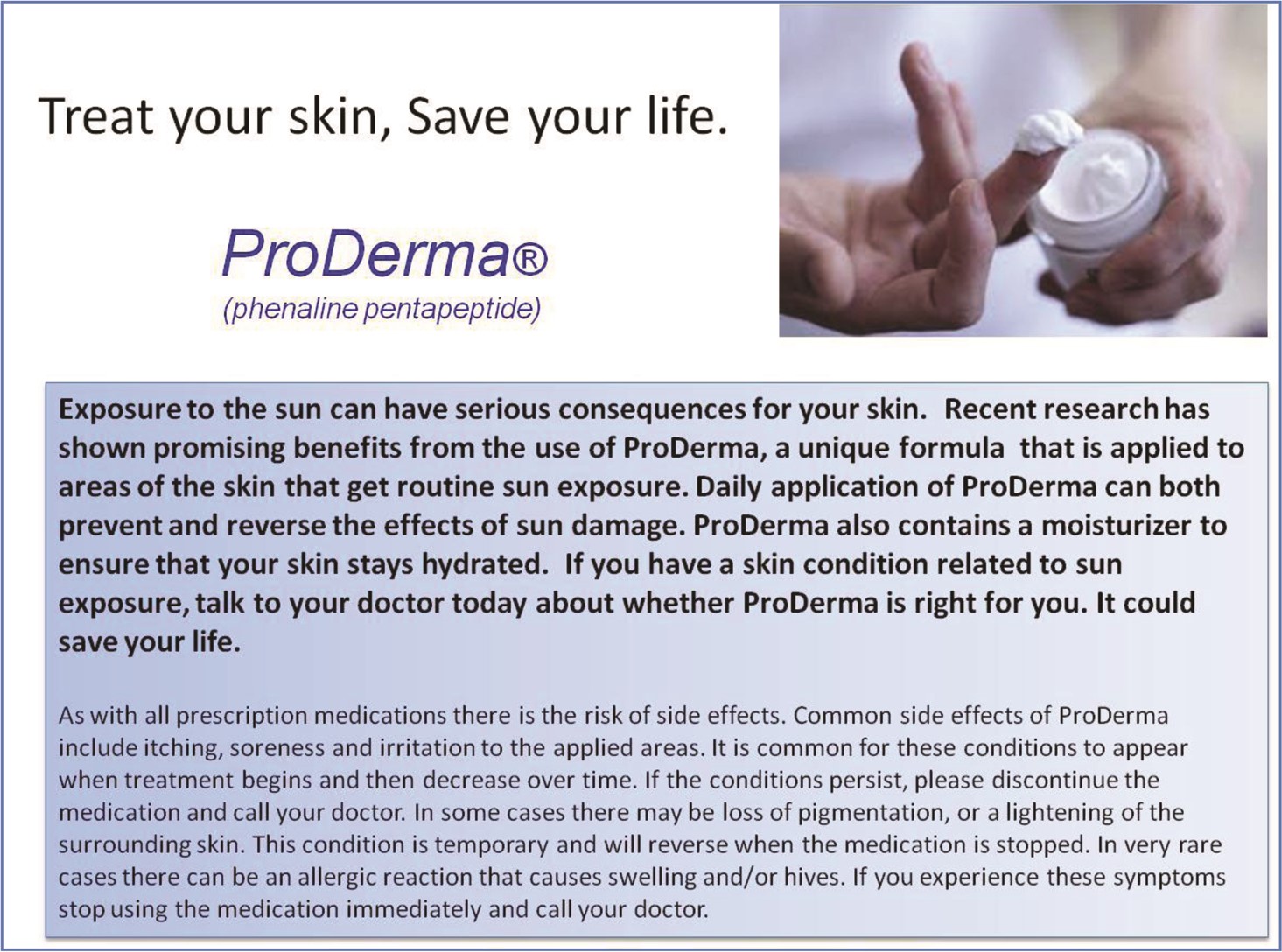 J Consum Res, Volume 39, Issue 6, 1 April 2013, Pages 1343–1358, https://doi.org/10.1086/668639
The content of this slide may be subject to copyright: please see the slide notes for details.
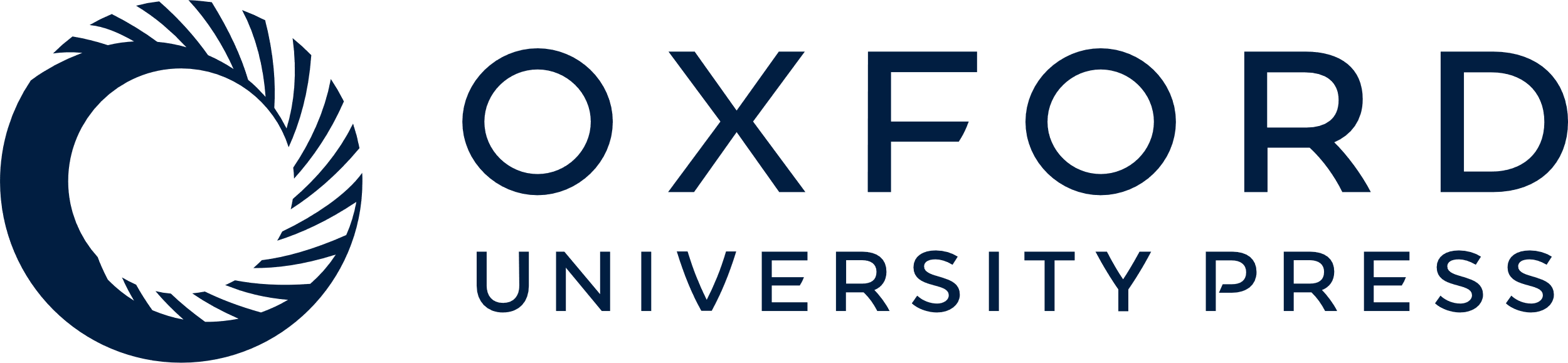 [Speaker Notes: Unless provided in the caption above, the following copyright applies to the content of this slide: © 2012 by JOURNAL OF CONSUMER RESEARCH, Inc.]